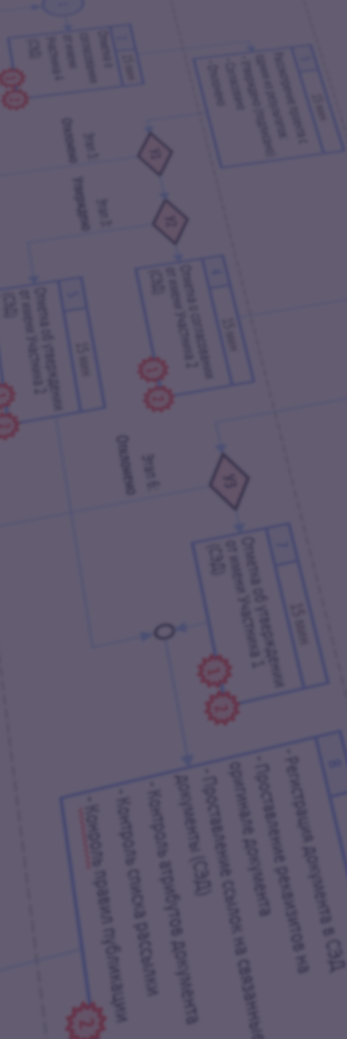 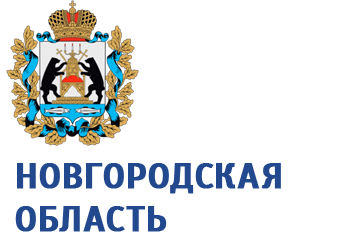 Отчетная презентация проекта повышения эффективности
Сокращение времени протекания процесса сбора данных статистического отчета "Индекс качества городской среды"
ДОКЛАДЧИК:
Яковлева Оксана Геннадьевна - начальник отдела ЖК,ДХ,ТиООС



ОРГАНИЗАЦИЯ:
Администрация Боровичского муниципального района
2024
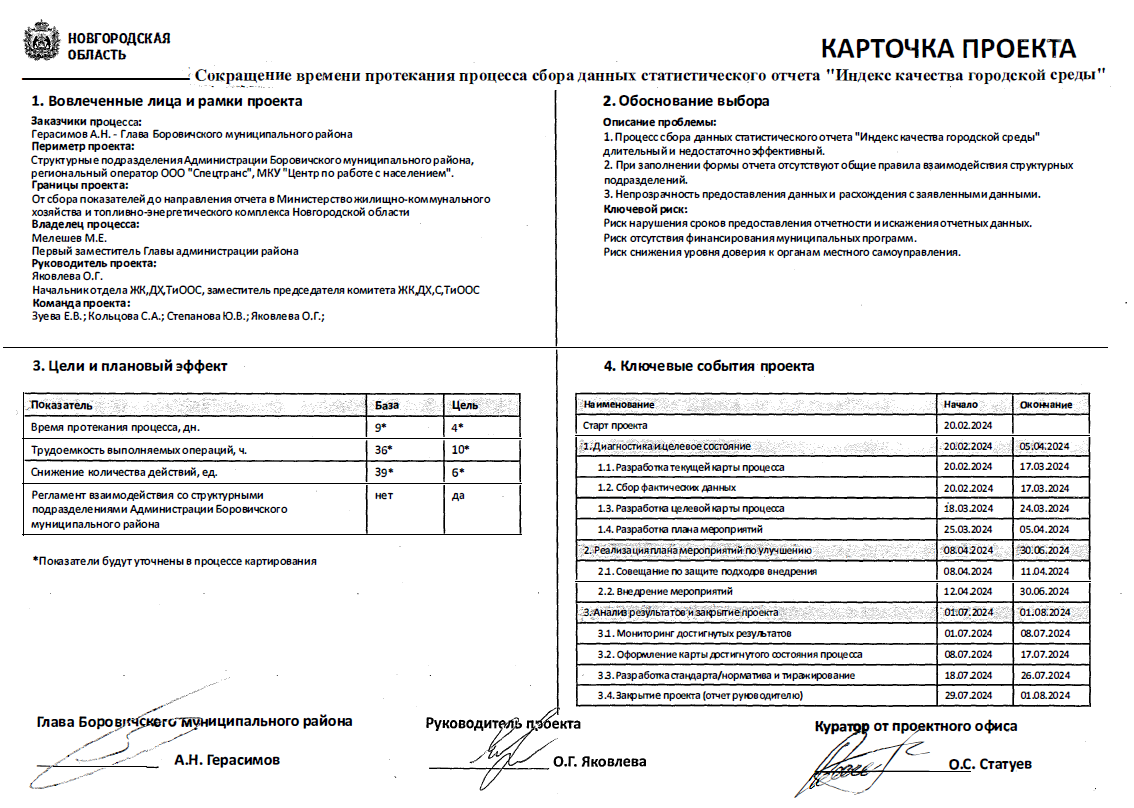 КАРТА ТЕКУЩЕГО СОСТОЯНИЯ ПРОЦЕССА
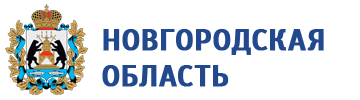 Время протекания процесса:
323 ч (13 кл.дн.)

Проблемы:

1. Длительное время на то, чтобы расписать документ заместителю - в настоящий момент нет на месте - ожидание 2 дня.

2. Длительное время на то, чтобы расписать документ на исполнение - в настоящий момент нет на месте - ожидание 1 день.

3. Распределенный показатель не относится к компетенциям какого-либо отдела

4. Длительное время подписания документа - в настоящий момент нет на месте (ожидание 2 часа)

5. Во время проверки выявлены ошибки при составлении документа (орфография, стилистика) - возврат на доработку

6. Отсутствие данных или их затрудненный поиск 

7. Выявлены ошибки или неточности (условные обозначения, значительная разница с показателями предыдущих лет) - возврат на доработку
Вход
1
0,25 ч
2
0,25 ч
3
0,25 ч
Делопроизводитель
Глава Администрации
Заместитель Главы Администрации
0,08 ч
6 ч
6 ч
4 ч
Начало процесса: формируется потребность сдать отчет "Индекс качества городской среды"
Регистрирует входящее письмо Министерства ЖКХ и ТЭК Новгородской области о сдаче отчета в СЭД
Расписывает на исполнение ответственному заместителю
Расписывает на исполнение председателю комитета отдела ЖК,ДХ,С,ТиООС
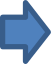 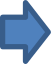 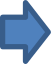 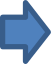 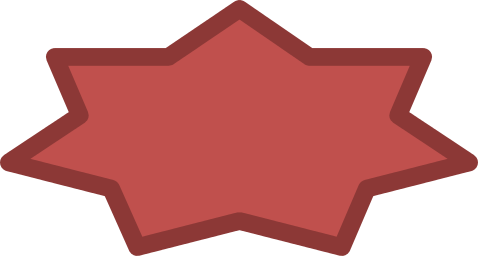 1
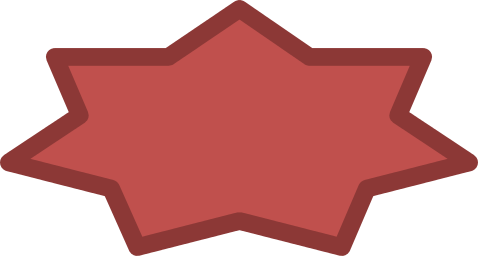 2
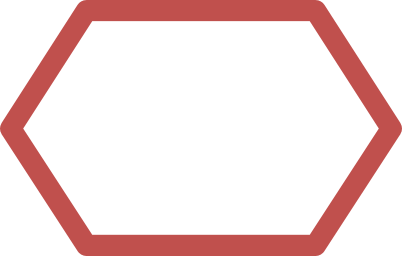 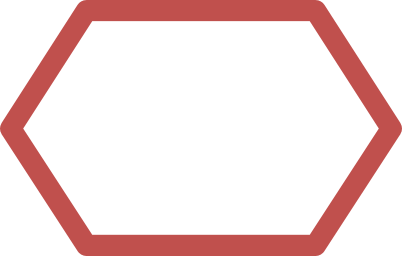 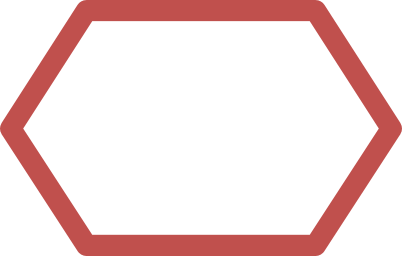 НЕТ
НЕТ
НЕТ
4
0,33 ч
5
0,33 ч
6
19 ч
7
1 ч
Председатель комитета ЖК,ДХ,С,ТиООС
Начальник отдела ЖК,ДХ,ТиООС
Специалист отдела ЖК,ДХ,ТиООС
Специалист отдела ЖК,ДХ,ТиООС
4 ч
2 ч
0,08 ч
0,16 ч
Расписывает начальнику отдела ЖК,ДХ,ТиООС
Расписывает специалисту отдела ЖК,ДХ,ТиООС
Подготавливает форму для заполнения, сводит статистические данные прошлых лет
Распределяет показатели отчета по структурным подразделениям Администрации
Легенда:
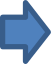 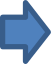 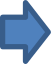 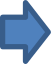 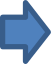 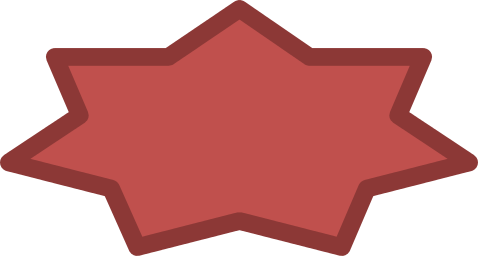 2
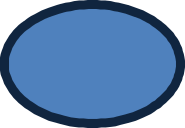 2
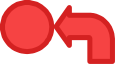 Решение
Возврат к предыдущему этапу
Проблема
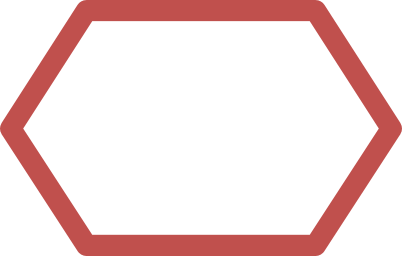 НЕТ
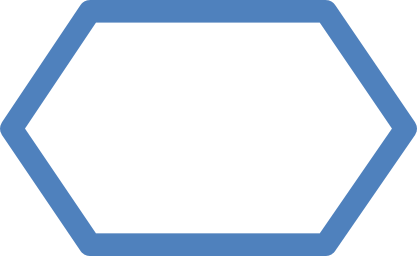 3 ч
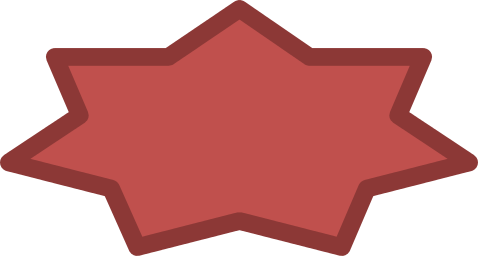 2
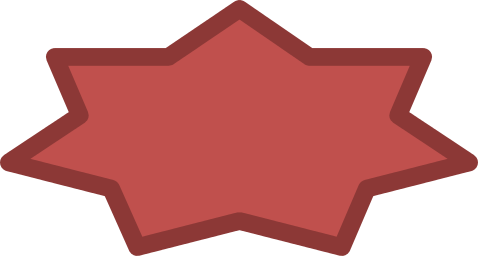 2
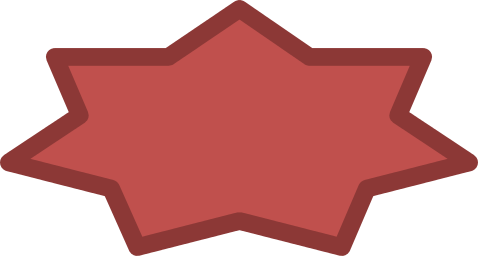 6
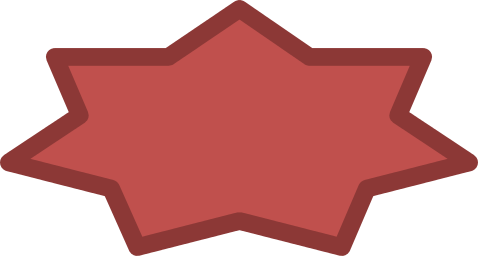 3
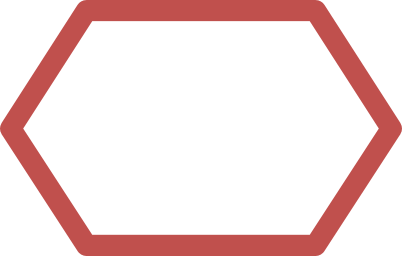 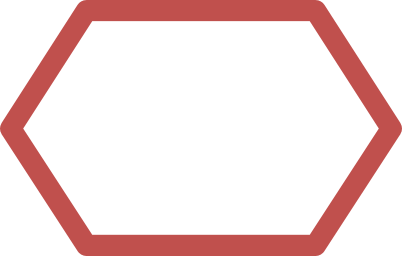 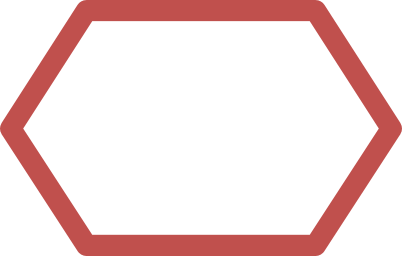 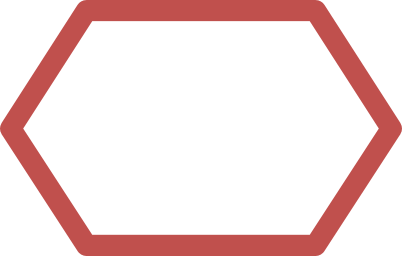 НЕТ
НЕТ
НЕТ
НЕТ
Длительность
по регламенту
Длительность
по регламенту
КАРТА ТЕКУЩЕГО СОСТОЯНИЯ ПРОЦЕССА
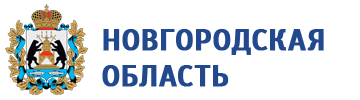 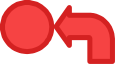 7
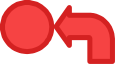 7
Время протекания процесса:
323 ч (13 кл.дн.)

Проблемы:

1. Длительное время на то, чтобы расписать документ заместителю - в настоящий момент нет на месте - ожидание 2 дня.

2. Длительное время на то, чтобы расписать документ на исполнение - в настоящий момент нет на месте - ожидание 1 день.

3. Распределенный показатель не относится к компетенциям какого-либо отдела

4. Длительное время подписания документа - в настоящий момент нет на месте (ожидание 2 часа)

5. Во время проверки выявлены ошибки при составлении документа (орфография, стилистика) - возврат на доработку

6. Отсутствие данных или их затрудненный поиск 

7. Выявлены ошибки или неточности (условные обозначения, значительная разница с показателями предыдущих лет) - возврат на доработку
8
0,66 ч
9
0,25 ч
10
0,16 ч
11
0,25 ч
Специалист отдела ЖК,ДХ,ТиООС
Специалист отдела ЖК,ДХ,ТиООС
Специалист отдела ЖК,ДХ,ТиООС
Председатели комитетов
0,08 ч
0,08 ч
8 ч
5 ч
Разрабатывает письмо структурным подразделениям Администрации, где указывает принадлежность показателей к тому или иному отделу Администрации
Подписывает письмо у председателя комитета ЖК,ДХ,С,ТиООС
Отправляет письмо в соответствующие подразделения Администрации
Расписывают письмо ответственным исполнителям
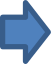 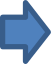 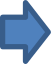 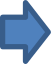 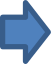 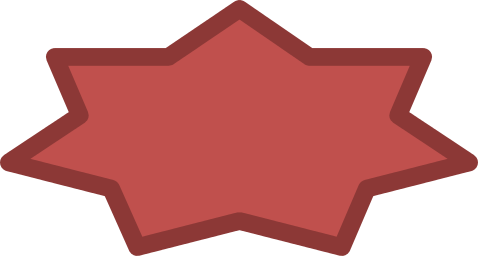 3
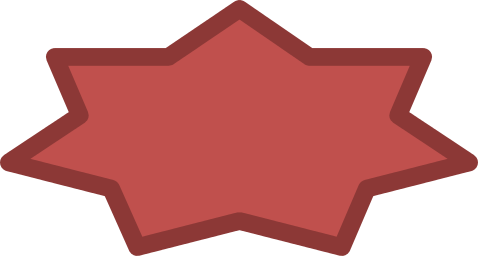 4, 5
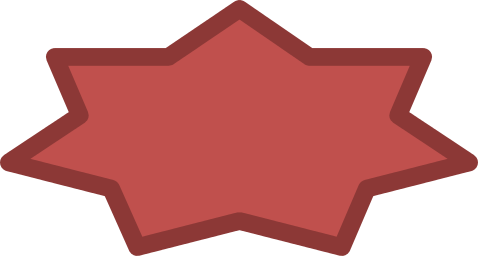 2, 3
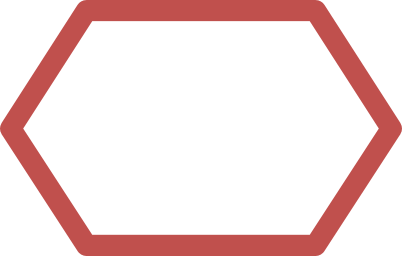 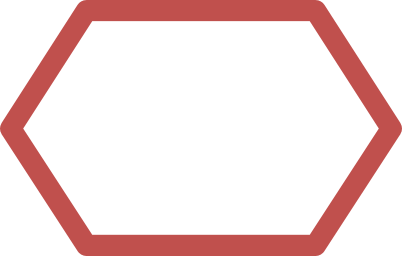 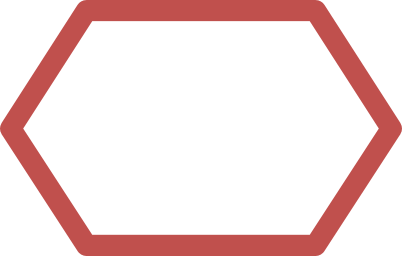 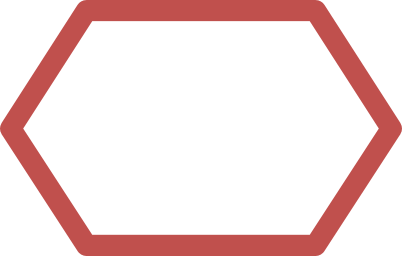 НЕТ
НЕТ
НЕТ
НЕТ
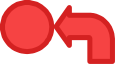 12
12
144 ч
13
0,5 ч
14
0,5 ч
15
0,33 ч
Специалисты отделов
Специалисты отделов
Специалисты отделов
Председатели комитетов/начальники отделов
24 ч
1 ч
0,5 ч
0,05 ч
Собирают данные для статистического отчета
Заносят данные в форму для заполнения
Разрабатывают сопроводительные письма
Подписывают сопроводительные письма
Легенда:
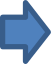 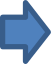 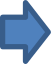 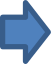 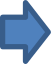 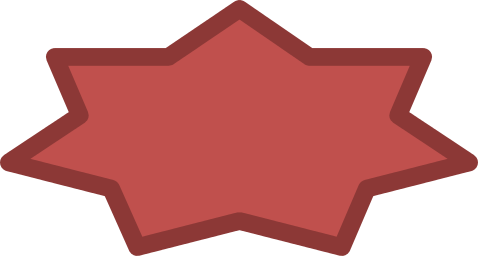 2
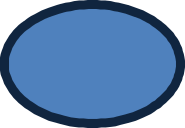 2
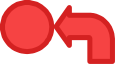 Решение
Возврат к предыдущему этапу
Проблема
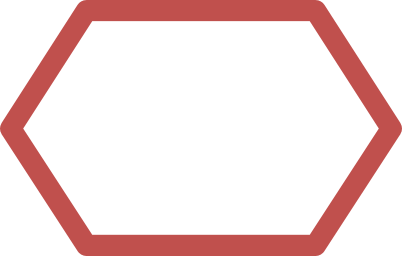 НЕТ
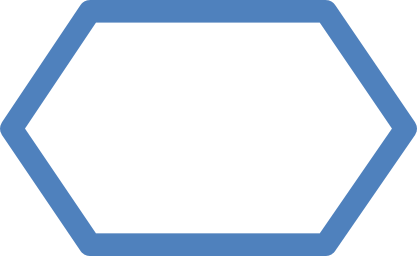 3 ч
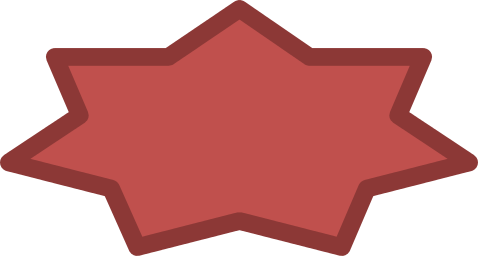 6
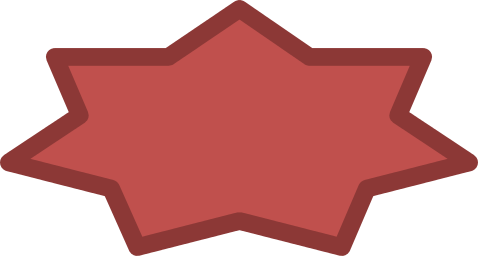 4, 5, 7
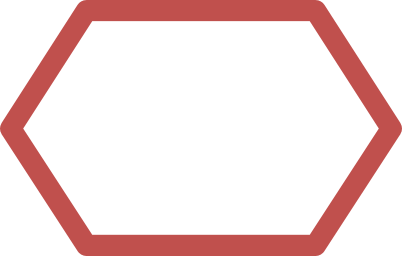 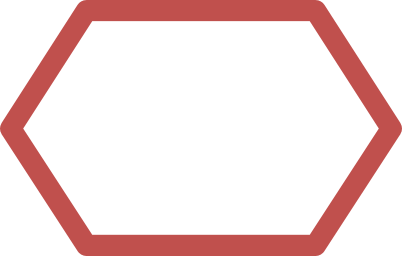 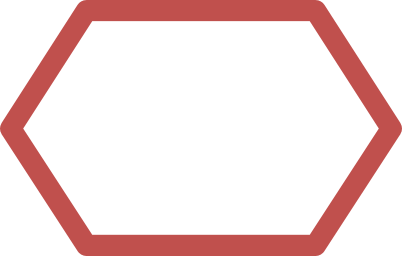 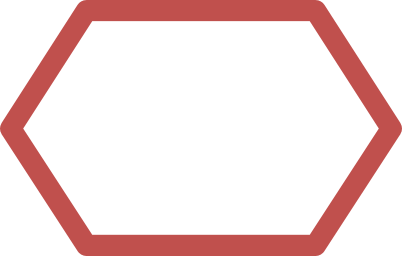 НЕТ
НЕТ
НЕТ
НЕТ
Длительность
по регламенту
Длительность
по регламенту
КАРТА ТЕКУЩЕГО СОСТОЯНИЯ ПРОЦЕССА
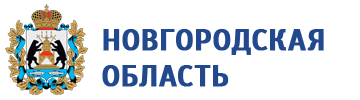 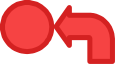 12
Время протекания процесса:
323 ч (13 кл.дн.)

Проблемы:

1. Длительное время на то, чтобы расписать документ заместителю - в настоящий момент нет на месте - ожидание 2 дня.

2. Длительное время на то, чтобы расписать документ на исполнение - в настоящий момент нет на месте - ожидание 1 день.

3. Распределенный показатель не относится к компетенциям какого-либо отдела

4. Длительное время подписания документа - в настоящий момент нет на месте (ожидание 2 часа)

5. Во время проверки выявлены ошибки при составлении документа (орфография, стилистика) - возврат на доработку

6. Отсутствие данных или их затрудненный поиск 

7. Выявлены ошибки или неточности (условные обозначения, значительная разница с показателями предыдущих лет) - возврат на доработку
16
0,16 ч
17
24 ч
18
0,08 ч
19
0,25 ч
Специалисты отделов
Специалист отдела ЖК,ДХ,ТиООС
Специалист отдела ЖК,ДХ,ТиООС
Специалист отдела ЖК,ДХ,ТиООС
48 ч
24 ч
2 ч
1 ч
Направляют заполненную форму отчета и подтверждающие документы специалисту отдела ЖК,ДХ,ТиООС
Сводит полученные данные и подтверждающие документы в единую форму
Распечатывает форму для согласования
Согласовывает заполненную форму с Главой Администрации
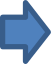 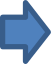 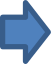 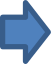 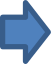 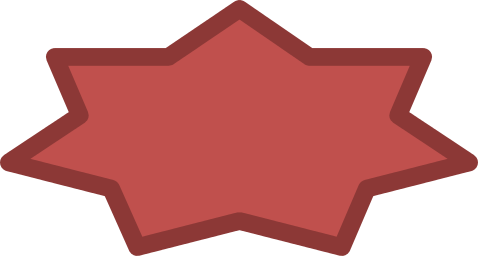 7
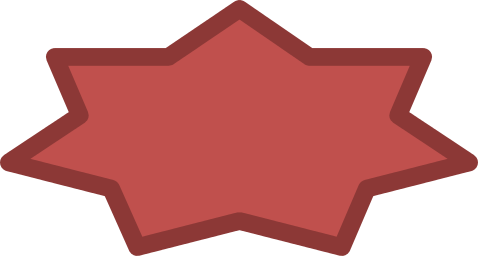 4
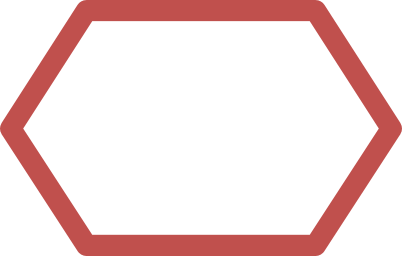 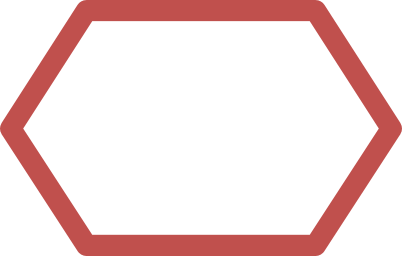 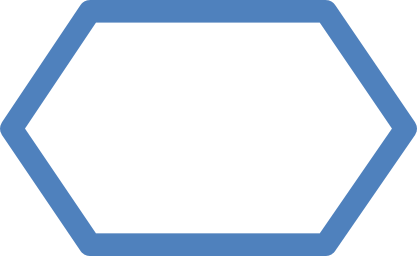 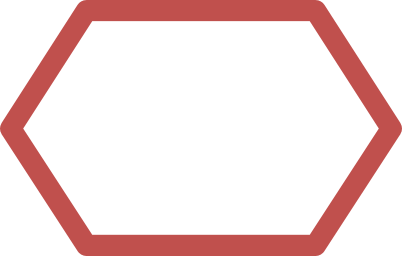 НЕТ
НЕТ
0,08 ч
НЕТ
Выход
Окончание процесса: готовый статистический отчет для сдачи в Министерство ЖКХ и ТЭК Новгородской области
Легенда:
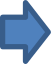 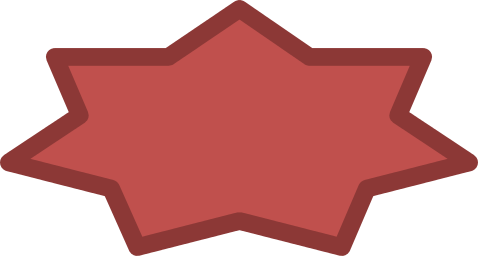 2
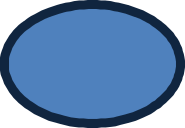 2
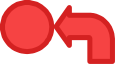 Решение
Возврат к предыдущему этапу
Проблема
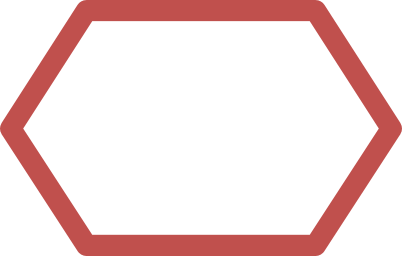 НЕТ
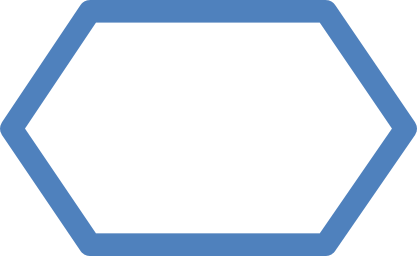 3 ч
Длительность
по регламенту
Длительность
по регламенту
СБОР ФАКТИЧЕСКИХ ДАННЫХ ПРОЦЕССА
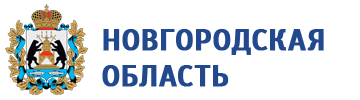 АНАЛИЗ И РЕШЕНИЕ ПРОБЛЕМ
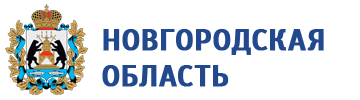 КАРТА ЦЕЛЕВОГО СОСТОЯНИЯ ПРОЦЕССА
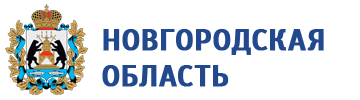 Время протекания процесса:
72 ч (3 кл.дн.)

Предлагаемые решения:

1. Развитие системы внутренних коммуникаций для более быстрого и эффективного взаимодействия с заместителем

2. Развитие системы внутренних коммуникаций для более быстрого и эффективного взаимодействия

3. 1. Проведение обучения сотрудников по распределению компетенций и обязанностей.
2. Определение четких инструкций по распределению показателей и задач между отделами.

4. Оптимизация процесса подписания документов с помощью установления четких сроков и ответственных лиц.

5. 1. Проведение обучения сотрудников по правилам составления документов.
2. Внедрение процессов самоконтроля и внутренней проверки.

6. 1. Создание базы данных для хранения информации.
2. Регулярное обновление и анализ данных.
3. Обучение сотрудников методам эффективного поиска и структурирования информации.

7. 1. Внедрение стандартизованных форматов и условных обозначений для унификации отчетности.
2. Проведение обучения и контроля за правильным заполнением документов.
3. Анализ и сравнение данных предыдущих лет для выявления разночтений и ошибок, их последующая коррекция.
Вход
1
0,08 ч
2
0,08 ч
3
0,08 ч
Делопроизводитель
Глава Администрации
Начальник отдела ЖК,ДХ,ТиООС
1 ч
0,08 ч
0,08 ч
0,08 ч
Начало процесса: формируется потребность сдать отчет "Индекс качества городской среды"
Регистрирует входящее письмо Министерства ЖКХ и ТЭК Новгородской области о сдаче отчета в СЭД
Расписывает начальнику отдела ЖК,ДХ,ТиООС
Расписывает ответственному специалисту отдела ЖК,ДХ,ТиООС
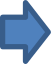 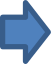 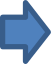 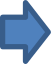 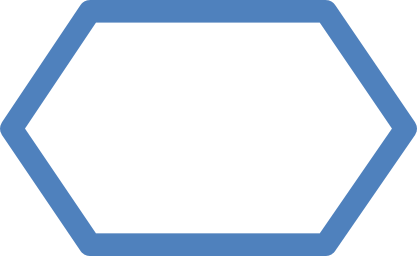 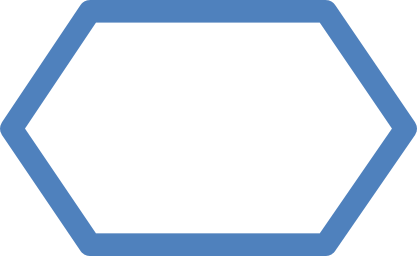 2
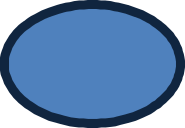 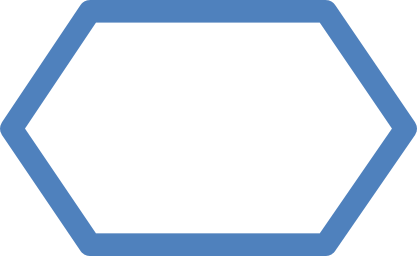 2
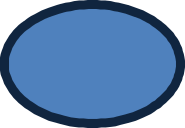 0,1 ч
2 ч
0,08 ч
4
0,4 ч
5
0,08 ч
6
0,08 ч
7
0,08 ч
Специалист отдела ЖК,ДХ,ТиООС
Специалист отдела ЖК,ДХ,ТиООС
Специалист отдела ЖК,ДХ,ТиООС
Председатели комитетов
0,16 ч
0,08 ч
0,5 ч
5 ч
Разрабатывает письмо в структурные подразделения Администрации
Подписывает письмо у председателя комитета ЖК,ДХ,С,ТиООС
Отправляет письмо в соответствующие подразделения Администрации
Расписывают письмо ответственным исполнителям
Легенда:
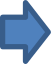 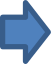 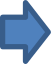 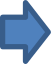 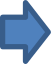 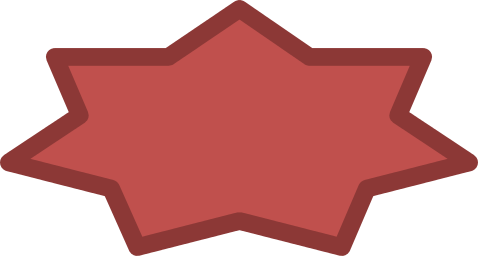 2
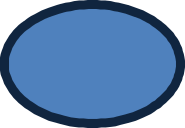 2
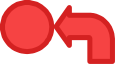 Решение
Возврат к предыдущему этапу
Проблема
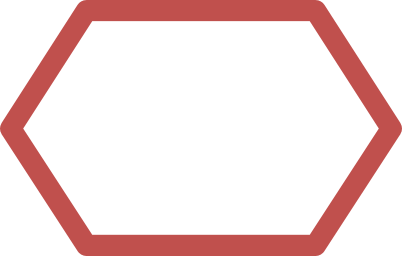 НЕТ
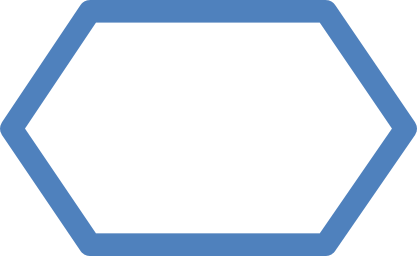 3 ч
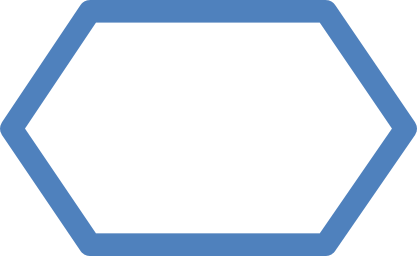 3
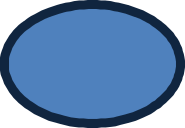 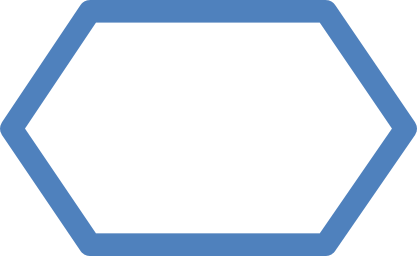 4,5
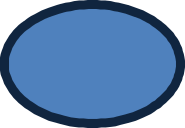 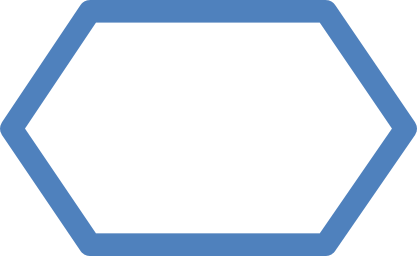 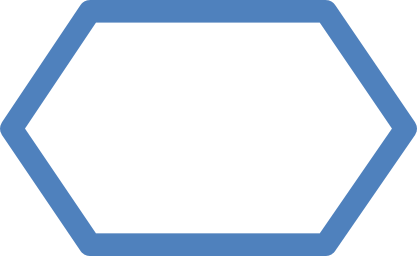 2,3
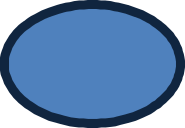 0,5 ч
0,08 ч
0,08 ч
0,08 ч
Длительность
по регламенту
Длительность
по регламенту
КАРТА ЦЕЛЕВОГО СОСТОЯНИЯ ПРОЦЕССА
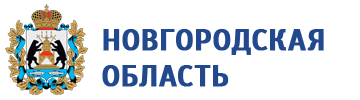 Время протекания процесса:
72 ч (3 кл.дн.)

Предлагаемые решения:

1. Развитие системы внутренних коммуникаций для более быстрого и эффективного взаимодействия с заместителем

2. Развитие системы внутренних коммуникаций для более быстрого и эффективного взаимодействия

3. 1. Проведение обучения сотрудников по распределению компетенций и обязанностей.
2. Определение четких инструкций по распределению показателей и задач между отделами.

4. Оптимизация процесса подписания документов с помощью установления четких сроков и ответственных лиц.

5. 1. Проведение обучения сотрудников по правилам составления документов.
2. Внедрение процессов самоконтроля и внутренней проверки.

6. 1. Создание базы данных для хранения информации.
2. Регулярное обновление и анализ данных.
3. Обучение сотрудников методам эффективного поиска и структурирования информации.

7. 1. Внедрение стандартизованных форматов и условных обозначений для унификации отчетности.
2. Проведение обучения и контроля за правильным заполнением документов.
3. Анализ и сравнение данных предыдущих лет для выявления разночтений и ошибок, их последующая коррекция.
8
52 ч
9
0,5 ч
10
0,16 ч
11
0,25 ч
Специалисты отделов
Специалисты отделов
Специалист отдела ЖК,ДХ,ТиООС
Специалист отдела ЖК,ДХ,ТиООС
1 ч
12 ч
1 ч
0,5 ч
Собирают данные для статистического отчета
Заносят данные в форму для заполнения
Распечатывает форму для согласования
Согласовывает заполненную форму с Главой Администрации
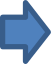 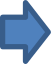 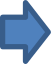 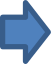 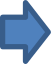 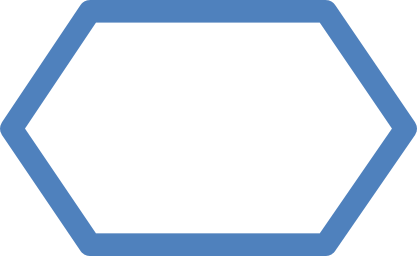 6
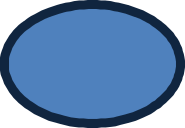 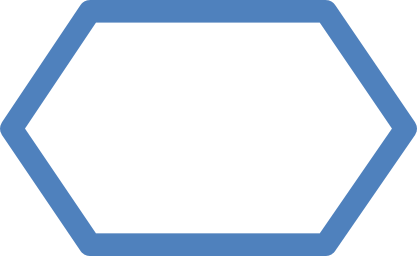 7
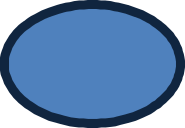 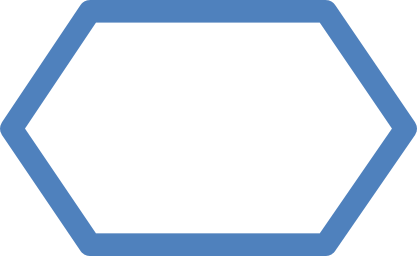 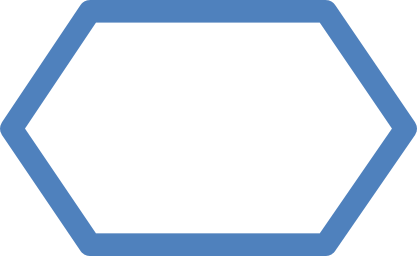 60 ч
2 ч
0,25 ч
1 ч
Выход
Окончание процесса: готовый статистический отчет для сдачи в Министерство ЖКХ и ТЭК Новгородской области
Легенда:
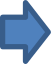 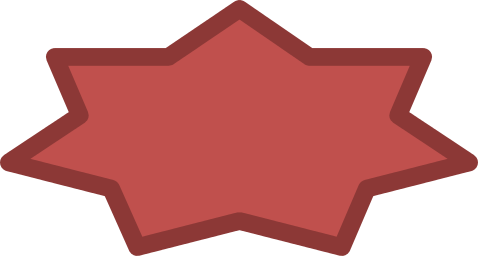 2
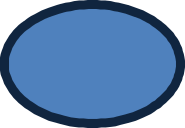 2
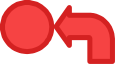 Решение
Возврат к предыдущему этапу
Проблема
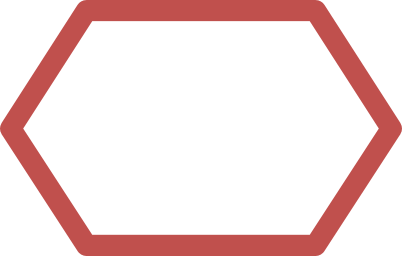 НЕТ
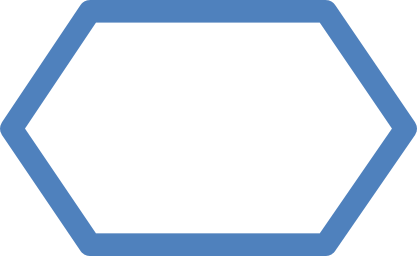 3 ч
Длительность
по регламенту
Длительность
по регламенту
ПЛАН МЕРОПРИЯТИЙ
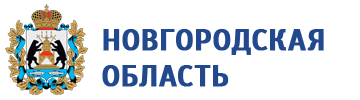 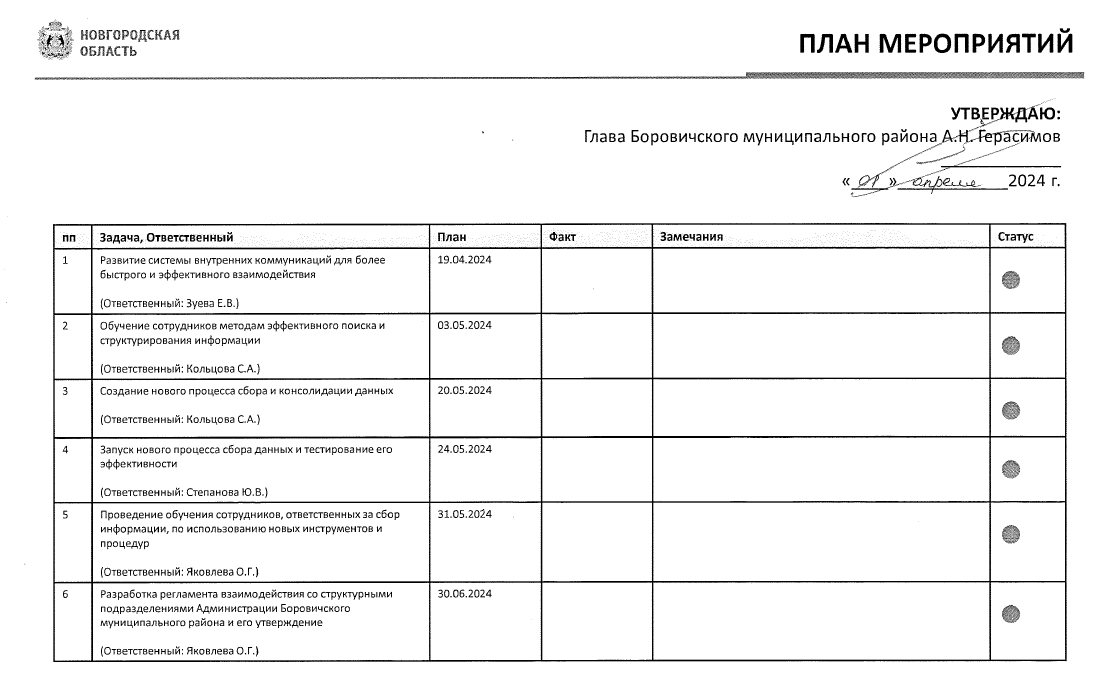 МОНИТОРИНГ ДОСТИГНУТЫХ РЕЗУЛЬТАТОВ
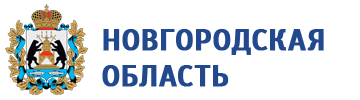 КАРТА ДОСТИГНУТОГО СОСТОЯНИЯ ПРОЦЕССА
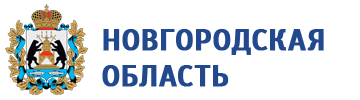 Время протекания процесса:
74 ч (3 кл.дн.)

Решения:
Вход
1
0,08 ч
2
0,08 ч
3
0,08 ч
Делопроизводитель
Глава Администрации
Начальник отдела ЖК,ДХ,ТиООС
1 ч
0,08 ч
0,08 ч
0,08 ч
Начало процесса: формируется потребность сдать отчет "Индекс качества городской среды"
Регистрирует входящее письмо Министерства ЖКХ и ТЭК Новгородской области о сдаче отчета в СЭД
Расписывает начальнику отдела ЖК,ДХ,ТиООС
Расписывает ответственному специалисту отдела ЖК,ДХ,ТиООС
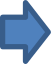 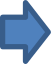 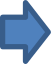 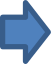 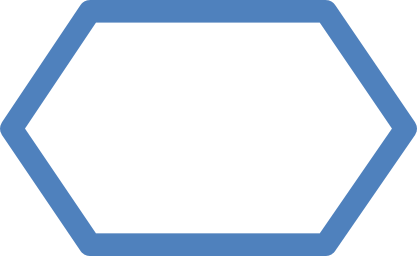 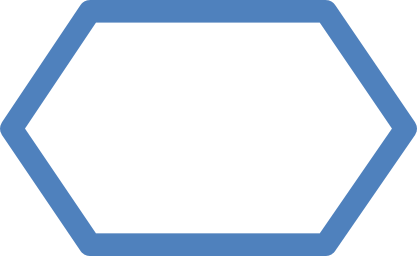 2
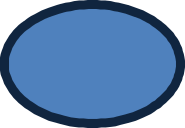 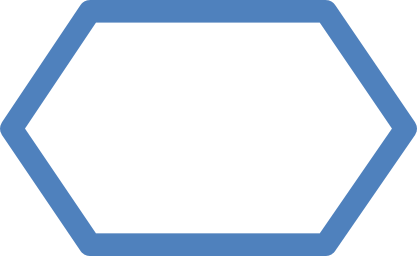 2
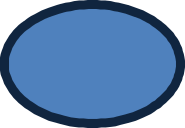 0,1 ч
2 ч
0,08 ч
4
0,4 ч
5
0,08 ч
6
0,08 ч
7
0,08 ч
Специалист отдела ЖК,ДХ,ТиООС
Специалист отдела ЖК,ДХ,ТиООС
Специалист отдела ЖК,ДХ,ТиООС
Председатели комитетов
0,08 ч
0,08 ч
0,25 ч
5 ч
Разрабатывает письмо в структурные подразделения Администрации
Подписывает письмо у председателя комитета ЖК,ДХ,С,ТиООС
Отправляет письмо в соответствующие подразделения Администрации
Расписывают письмо ответственным исполнителям
Легенда:
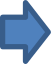 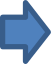 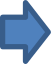 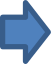 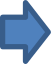 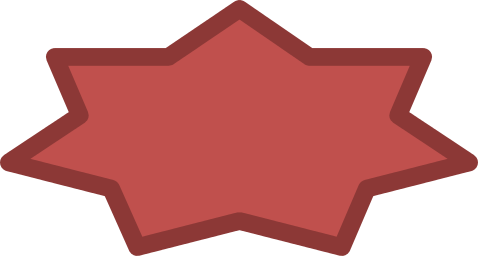 2
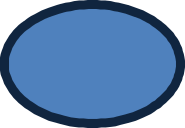 2
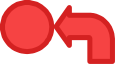 Решение
Возврат к предыдущему этапу
Проблема
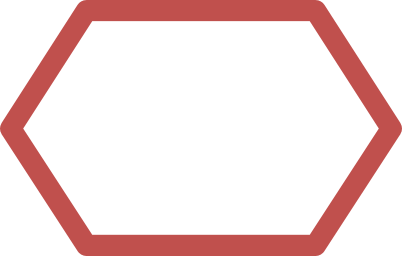 НЕТ
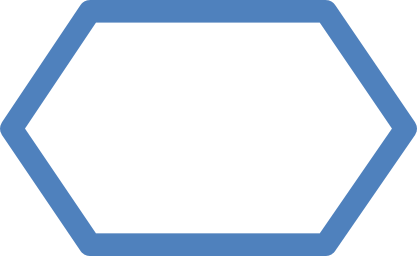 3 ч
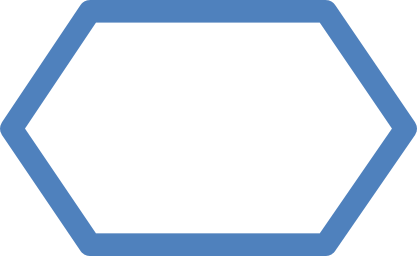 3
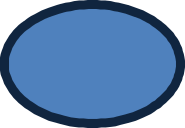 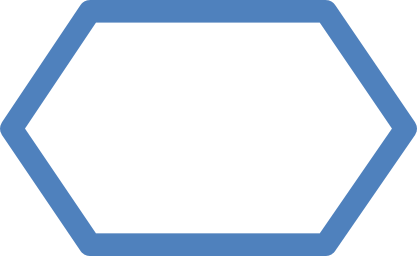 4,5
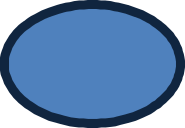 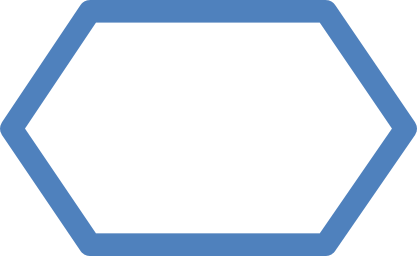 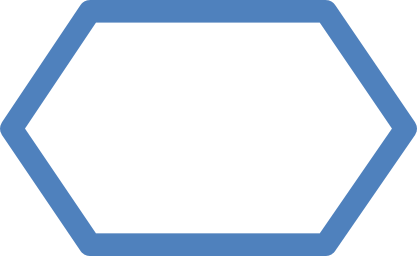 2,3
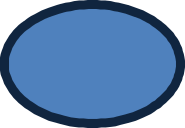 0,5 ч
0,08 ч
0,08 ч
0,08 ч
Длительность
по регламенту
Длительность
по регламенту
КАРТА ДОСТИГНУТОГО СОСТОЯНИЯ ПРОЦЕССА
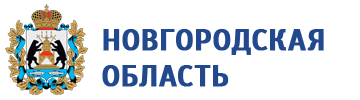 Время протекания процесса:
74 ч (3 кл.дн.)

Решения:
8
52 ч
9
0,5 ч
10
0,08 ч
11
0,25 ч
Специалисты отделов
Специалисты отделов
Специалист отдела ЖК,ДХ,ТиООС
Специалист отдела ЖК,ДХ,ТиООС
0,6 ч
16 ч
0,08 ч
0,25 ч
Собирают данные для статистического отчета
Заносят данные в форму для заполнения
Распечатывает форму для согласования
Согласовывает заполненную форму с Главой Администрации
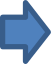 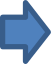 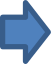 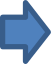 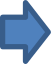 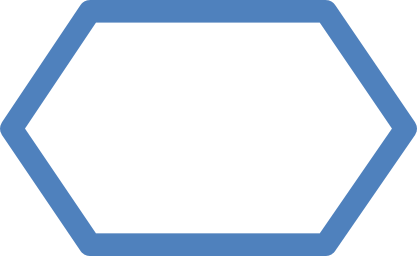 6
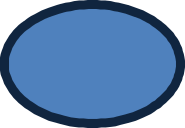 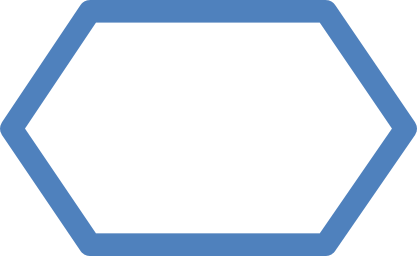 7
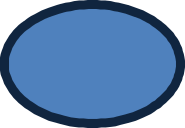 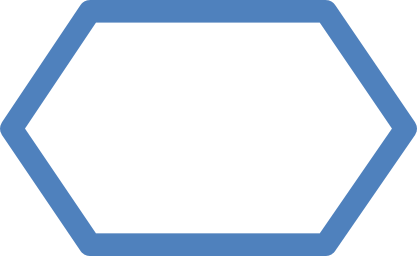 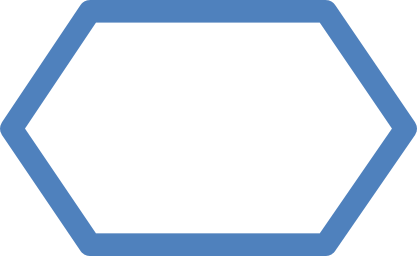 60 ч
2 ч
0,25 ч
1 ч
Выход
Окончание процесса: готовый статистический отчет для сдачи в Министерство ЖКХ и ТЭК Новгородской области
Легенда:
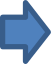 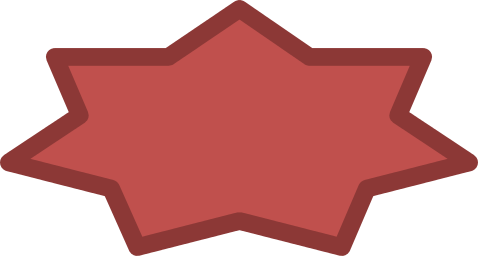 2
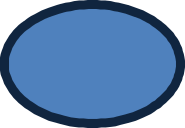 2
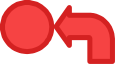 Решение
Возврат к предыдущему этапу
Проблема
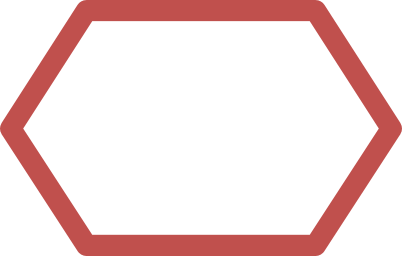 НЕТ
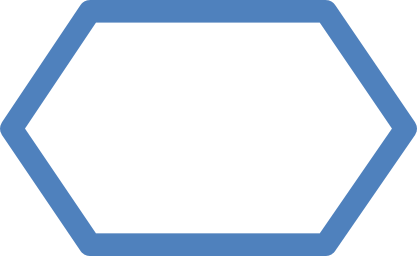 3 ч
Длительность
по регламенту
Длительность
по регламенту
РЕЗУЛЬТАТЫ ПРОЕКТА
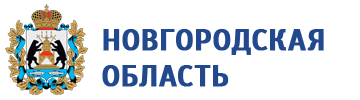 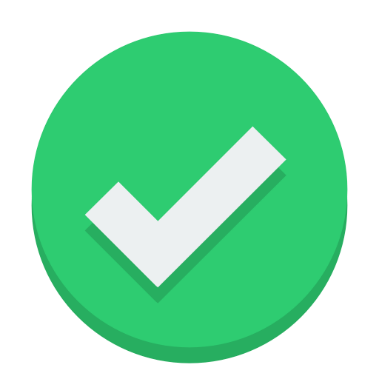 Целевые показатели были достигнуты!
Решение: 
Закрыть проект
ПРИЛОЖЕНИЯ - КОМАНДА ПРОЕКТА
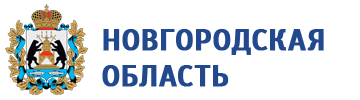 ВЛАДЕЛЕЦ ПРОЦЕССА
РУКОВОДИТЕЛЬ ПРОЕКТА
Мелешев М.Е.
Первый заместитель Главы администрации района
Яковлева О.Г.
Начальник отдела ЖК,ДХ,ТиООС, заместитель председателя комитета ЖК,ДХ,С,ТиООС
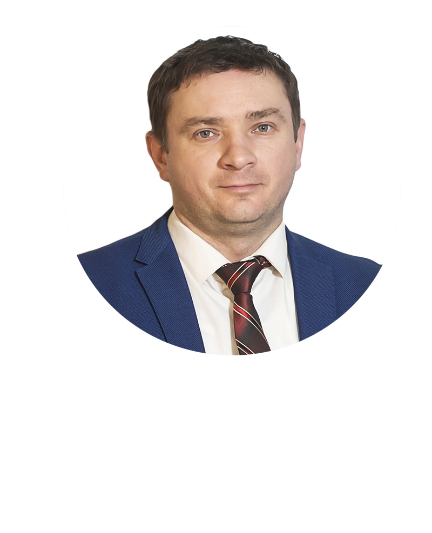 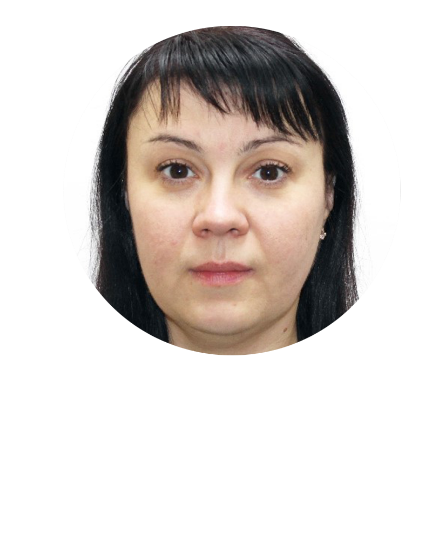 КОМАНДА ПРОЕКТА
Зуева Е.В.
Заведующий отделом муниципального контроля
Кольцова С.А.
Главный служащий отдела жилищно-коммунального, дорожного хозяйства, транспорта и охраны окружающей среды
Степанова Ю.В.
Главный специалист отдела архитектуры и градостроительства комитета архитектуры и имущественных отношений
Яковлева О.Г.
заместитель председателя комитета начальник отдела жилищно-коммунального, дорожного хозяйства, транспорта и охраны окружающей среды, комитета жилищно-коммунального, дорожного хозяйства, транспорта и охраны окружающей среды Администрации
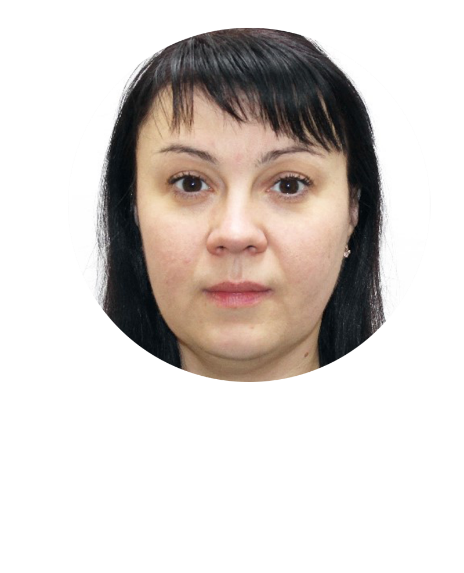 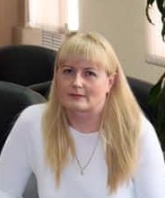 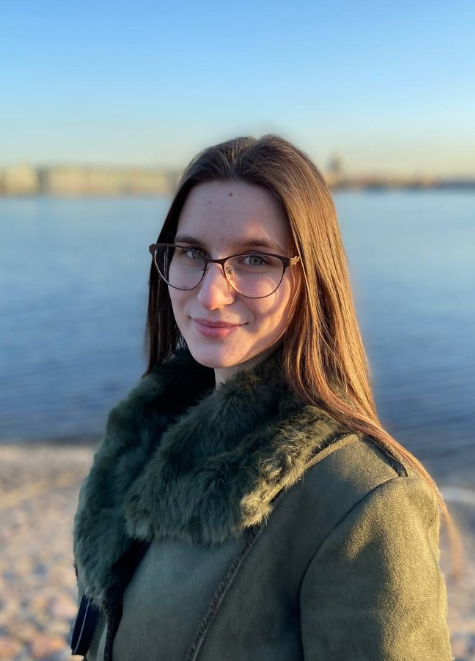 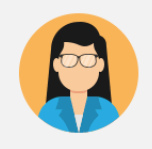 ПРИЛОЖЕНИЯ - ЭФФЕКТ ОТ МЕРОПРИЯТИЙ
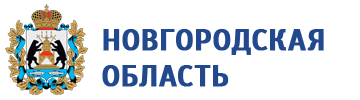 ПРИЛОЖЕНИЯ - ЭФФЕКТ ОТ ВНЕДРЕНИЯ 1 / 6
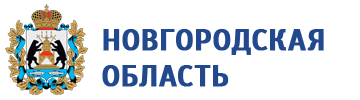 Наименование мероприятия:
Развитие системы внутренних коммуникаций для более быстрого и эффективного взаимодействия

Эффект от мероприятия:
Ускорение обмена информацией между сотрудниками и подразделениями, что ведет к более оперативному решению задач;
Повышение уровня вовлеченности сотрудников в коммуникационные процессы и улучшение командной работы.
СТАЛО:
БЫЛО:
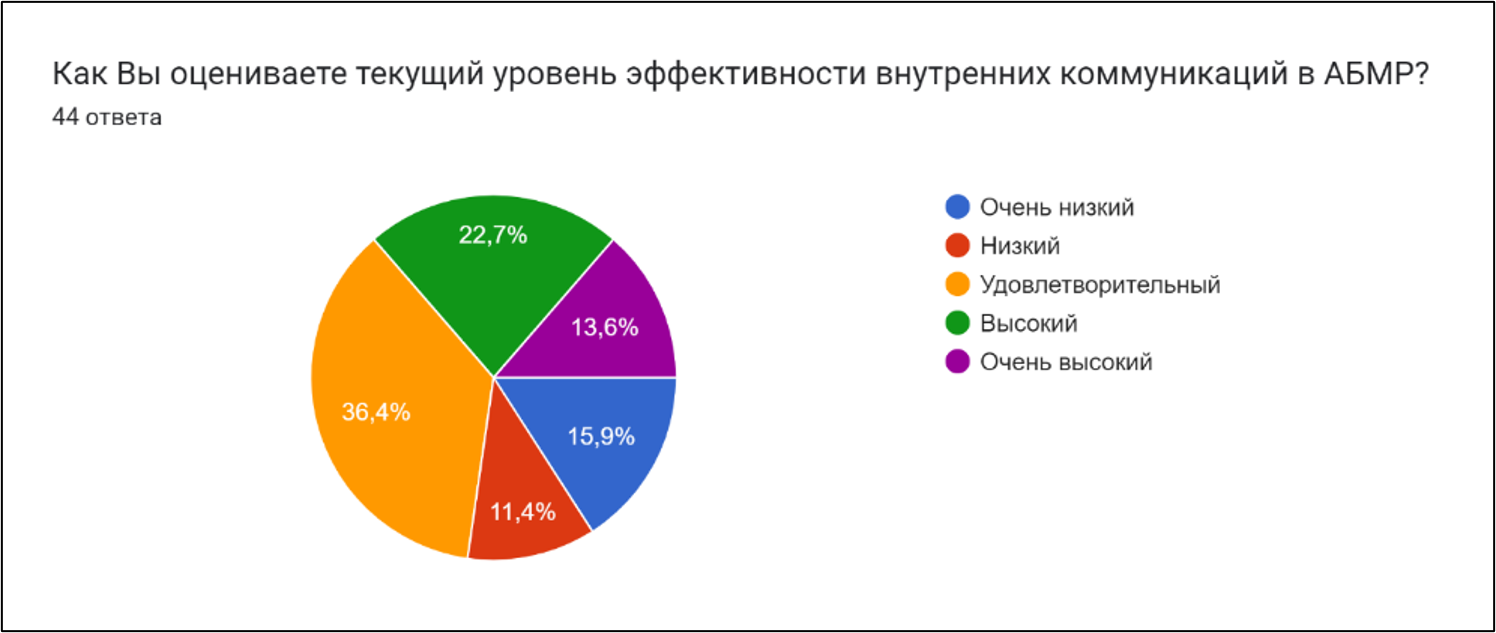 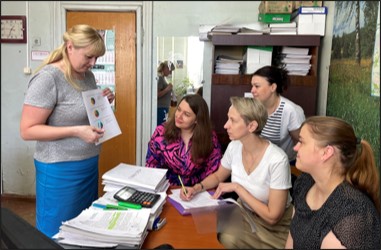 Достаточно низкий уровень эффективности внутренних коммуникаций
Ускорен процесс обмена информацией;
Повышен уровень вовлеченности сотрудников
ПРИЛОЖЕНИЯ - ЭФФЕКТ ОТ ВНЕДРЕНИЯ 2 / 6
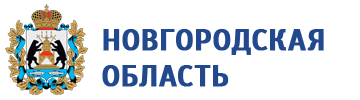 Наименование мероприятия:
Создание нового процесса сбора и консолидации данных

Эффект от мероприятия:
Повышение точности и надежности данных;
ускорение доступа к актуальной информации, что повышает оперативность реагирования на изменения;
улучшение качества аналитических отчетов и прогнозов на базе собранных данных.
БЫЛО:
СТАЛО:
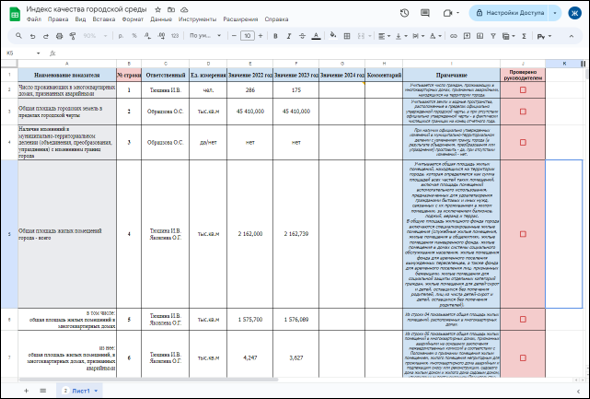 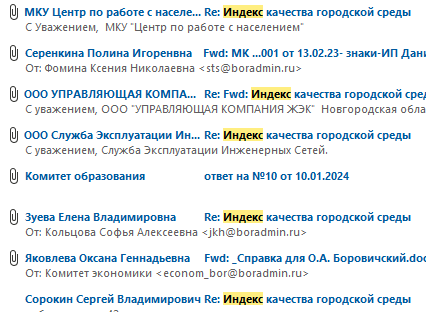 Большое количество ответных писем с информацией на разные электронные адреса
Онлайн форма для сбора данных со свободным доступом
в любое время
ПРИЛОЖЕНИЯ - ЭФФЕКТ ОТ ВНЕДРЕНИЯ 3 / 6
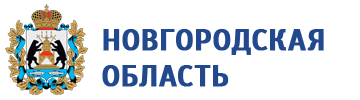 Наименование мероприятия:
Проведение обучения сотрудников, ответственных за сбор информации, по использованию новых инструментов и процедур

Эффект от мероприятия:
Увеличение уровня компетентности сотрудников и улучшение их способности использовать новые технологии и методы работы;
Снижение числа ошибок, связанных с неправильным использованием инструментов, что ведет к увеличению эффективности работы.
СТАЛО:
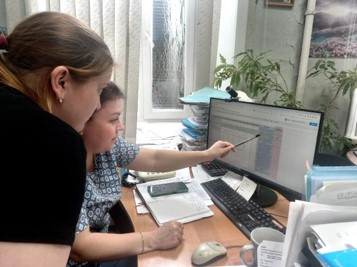 БЫЛО:
Обучение сотрудников не проводилось
Обучение сотрудников по использованию новых инструментов и возможностей
ПРИЛОЖЕНИЯ - ЭФФЕКТ ОТ ВНЕДРЕНИЯ 4 и 5 / 6
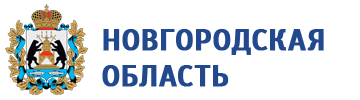 Наименование мероприятия:
Обучение сотрудников методам эффективного поиска и структурирования информации

Эффект от мероприятия:
Ускорение процесса нахождения нужной информации, что позволяет сотрудникам больше времени уделять основным задач;
улучшение качества работы.
СТАЛО:
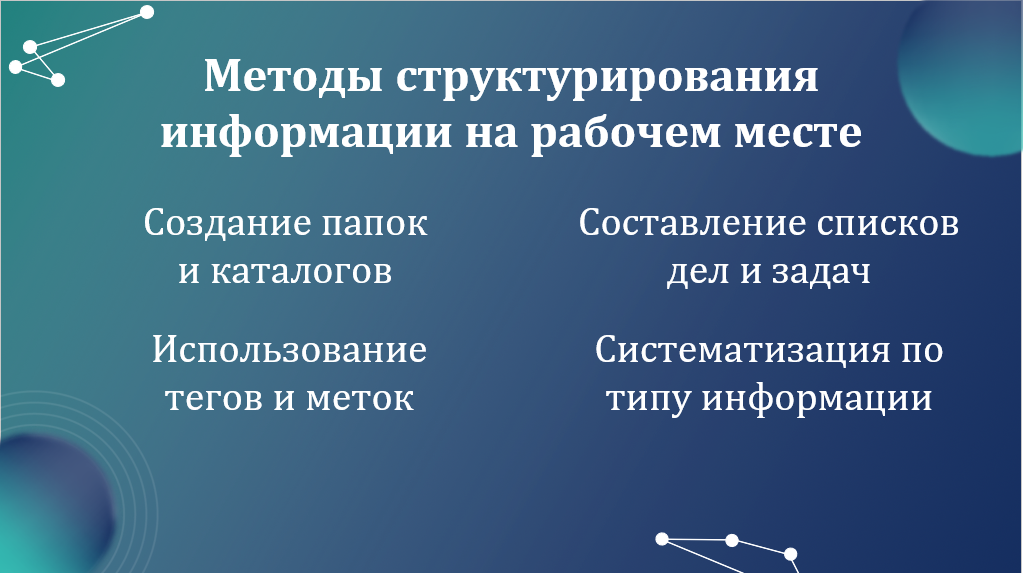 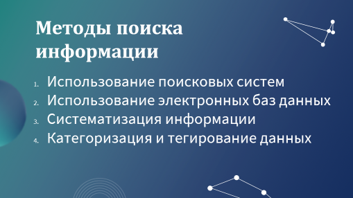 БЫЛО:
Длительный поиск информации и документов
Излишние действия при поиске
Ускорен процесс нахождения нужной информации
Наименование мероприятия:
Запуск нового процесса сбора данных и тестирование его эффективности

Эффект от мероприятия:
Возможность выявления узких мест и проблем, что способствует постоянному улучшению процессов внутри организации;
оценка практичности и эффективности внедренного процесса на основании реальных результатов, что позволяет в дальнейшем принимать обоснованные решения о его доработке.
ПРИЛОЖЕНИЯ - ЭФФЕКТ ОТ ВНЕДРЕНИЯ 6 / 6
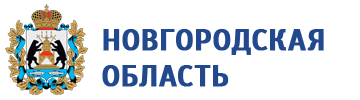 Наименование мероприятия:
Разработка регламента взаимодействия со структурными подразделениями Администрации Боровичского муниципального района и его утверждение

Эффект от мероприятия:
Упорядочивание процессов взаимодействия;
улучшение координации действий и более эффективное распределение ресурсов;
четкое распределение ответственности и полномочий, что приводит к повышению уровня исполнительности и ответственности среди сотрудников
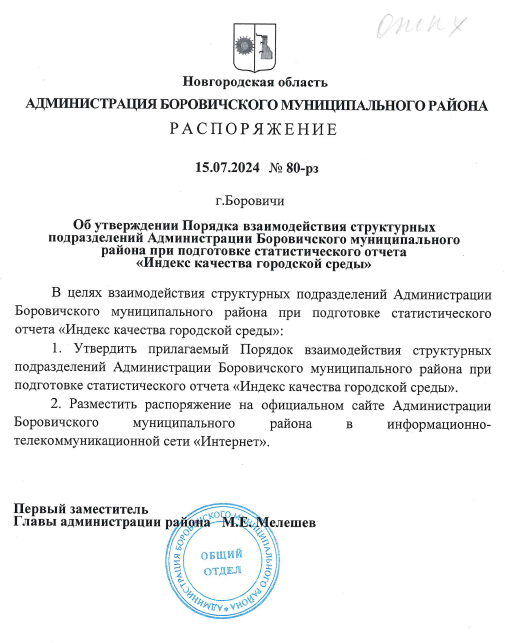 БЫЛО:
СТАЛО:
Взаимодействие отделов при сборе данных для статистического отчета не было регламентировано
Утвержден регламент взаимодействия;
Четкое распределение обязанностей;
Упорядочены процессы взаимодействия
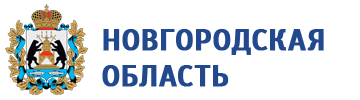 Эффект от внедрения мероприятий (ИТОГИ)
Результаты работы
Цели проекта
Сокращение времени протекания процесса
с 13 до 3 дней

Снижение трудоемкости выполняемых операций
Со 192 до 54 часов

Снижение количества действий с 20 до 11 ед.

Разработка регламента взаимодействия со структурными подразделениями АБМР
Создана обучающая презентация по эффективным методам поиска и структурирования информации
Создана и протестирована новая платформа для сбора и консолидации данных отчета
Проведено обучение сотрудников по использованию новых инструментов и процедур
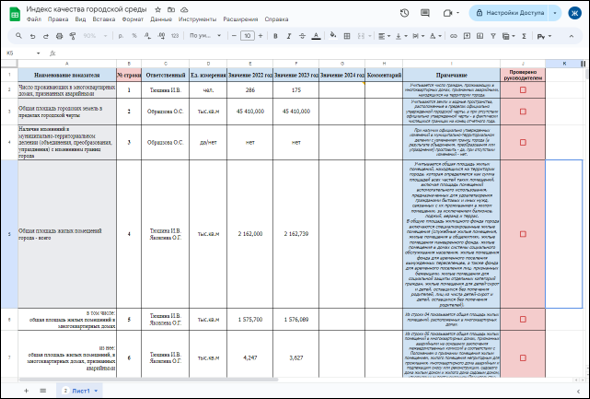 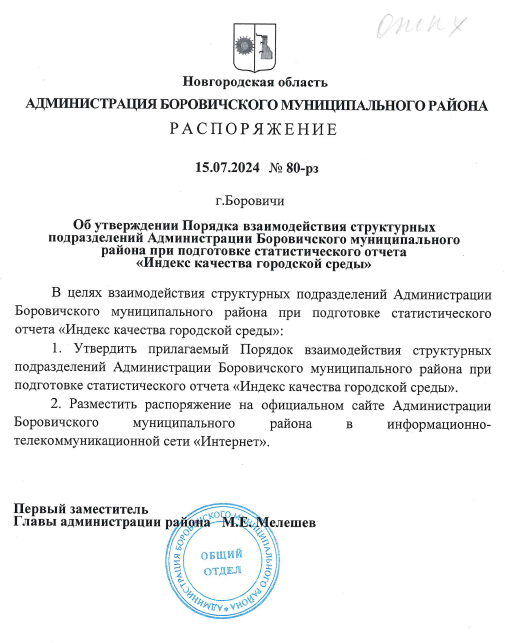 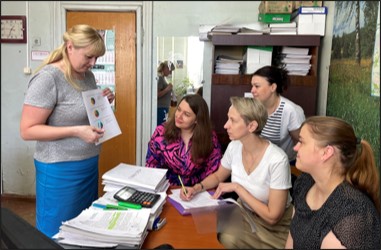 Количество действий при сборе данных статистического отчета снизилось с 20 до 11
Утвержден Порядок взаимодействия при подготовке отчета
Спасибо за внимание.